Measurements of nuclear reaction cross-sections at VITA
Sokolova Evgeniia
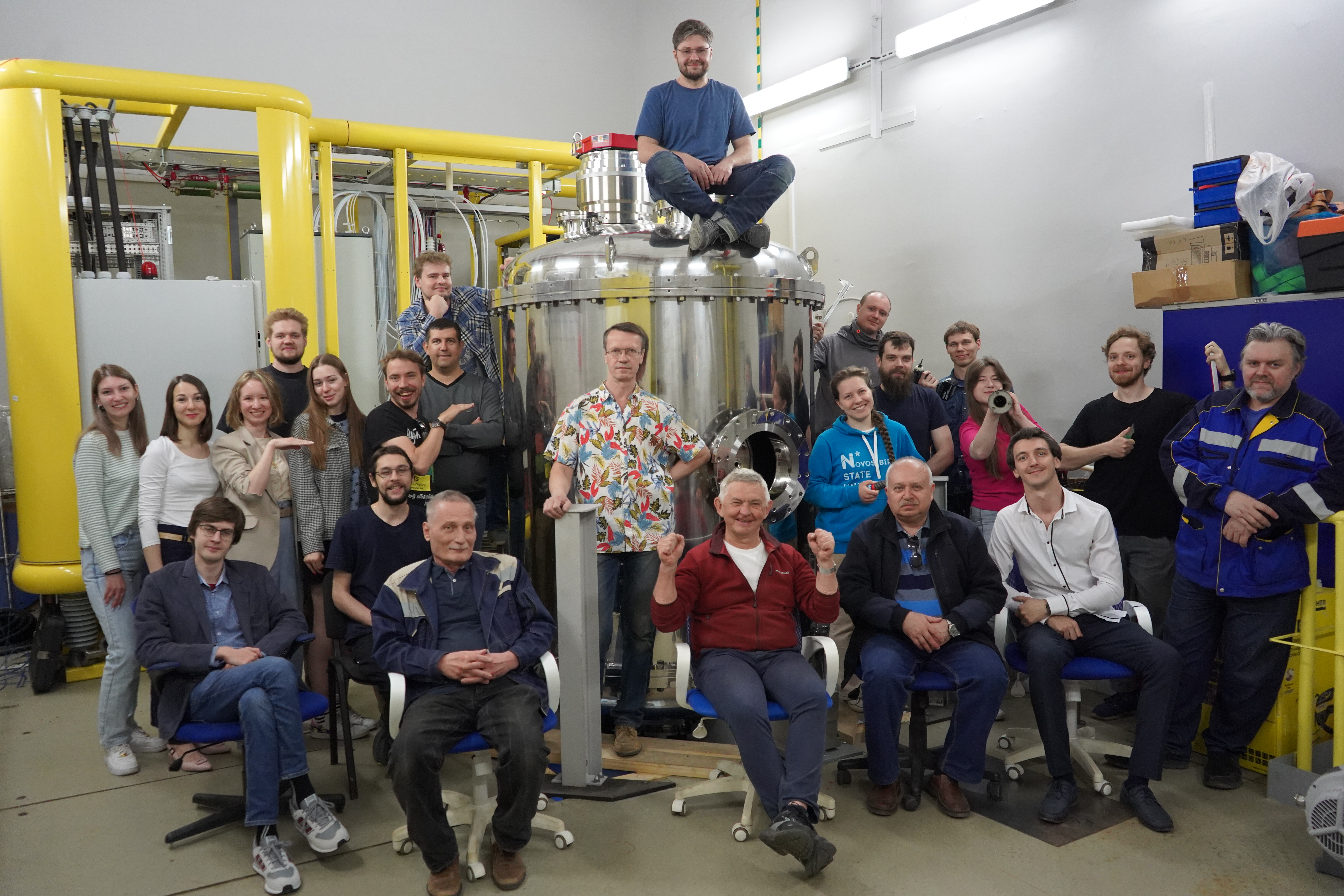 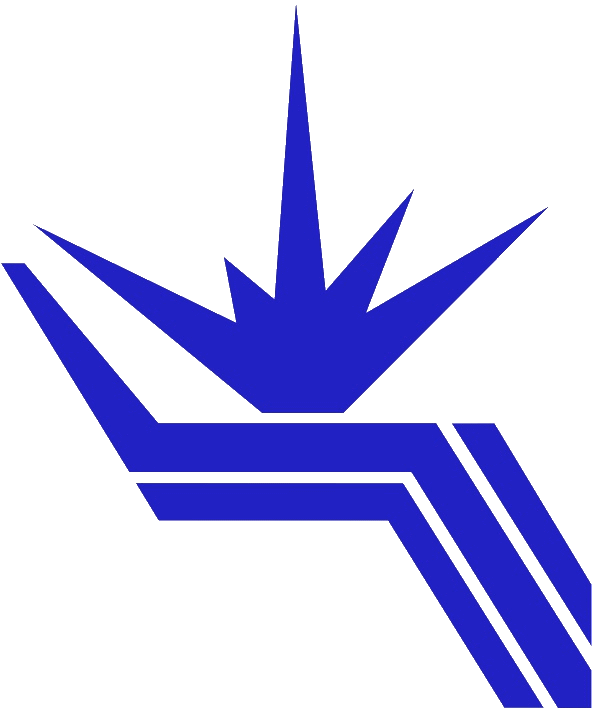 BINP
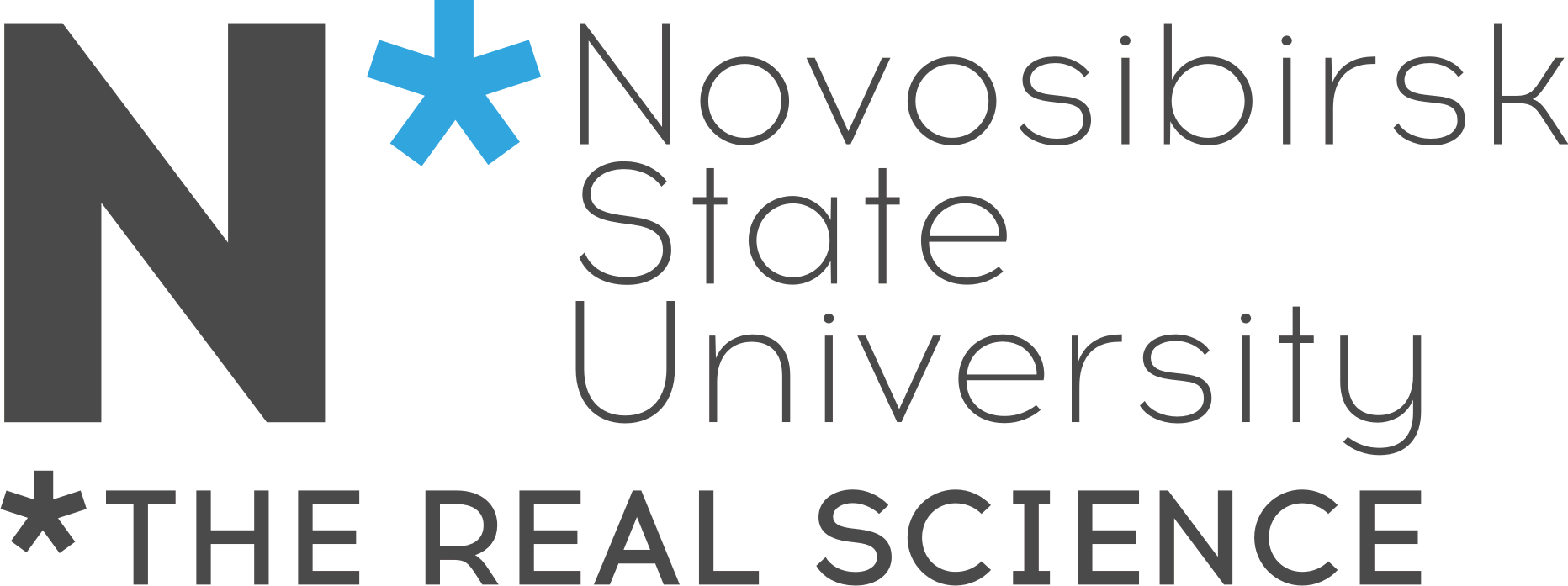 JINR Association of Young Scientists and Specialists Conference “Alushta-2024”
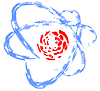 Accelerator based neutron source VITA
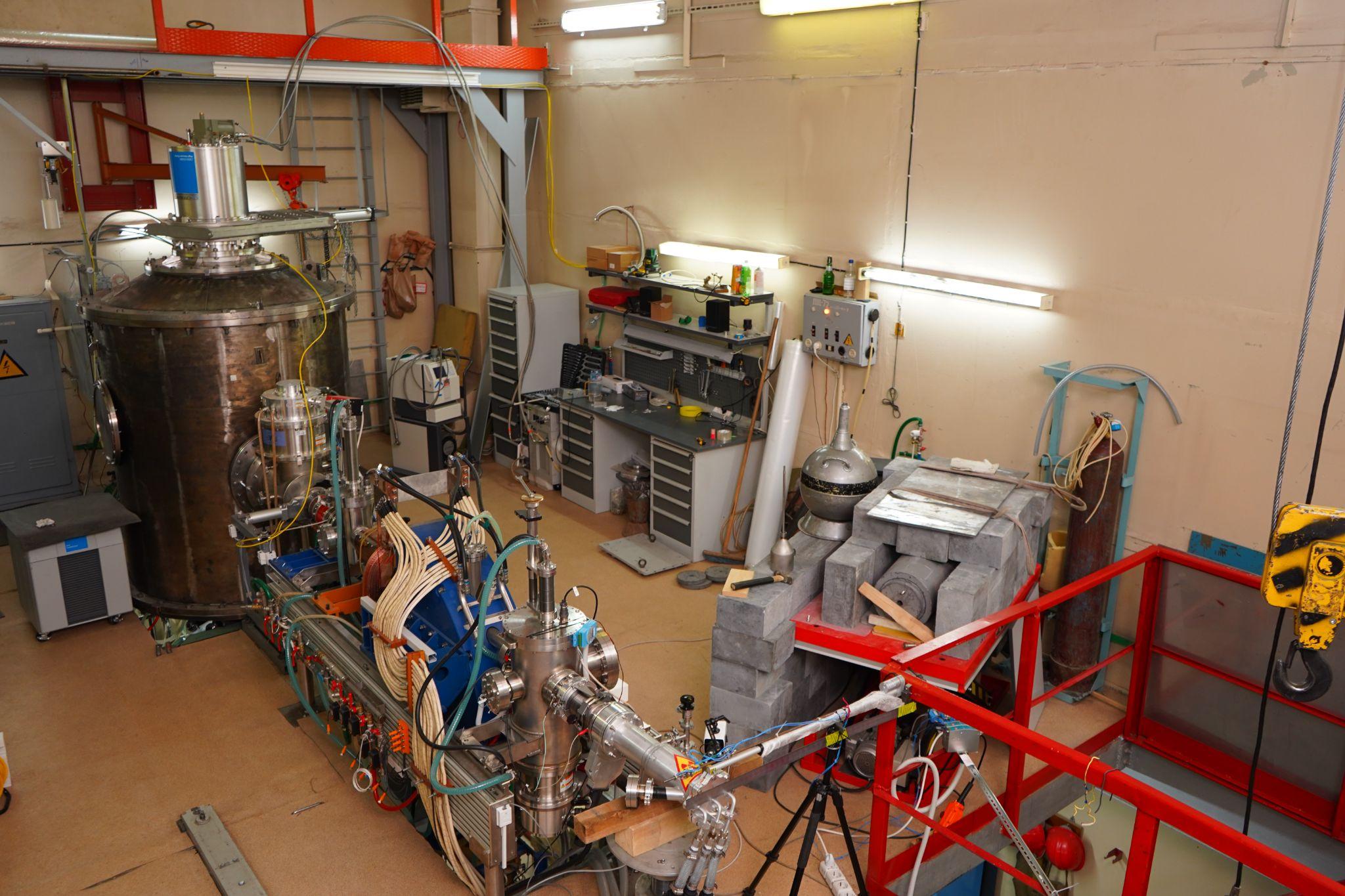 1 - vacuum insulated tandem accelerator
2 - target (A, B, C, D, E position)
3 - beam shaping assembly
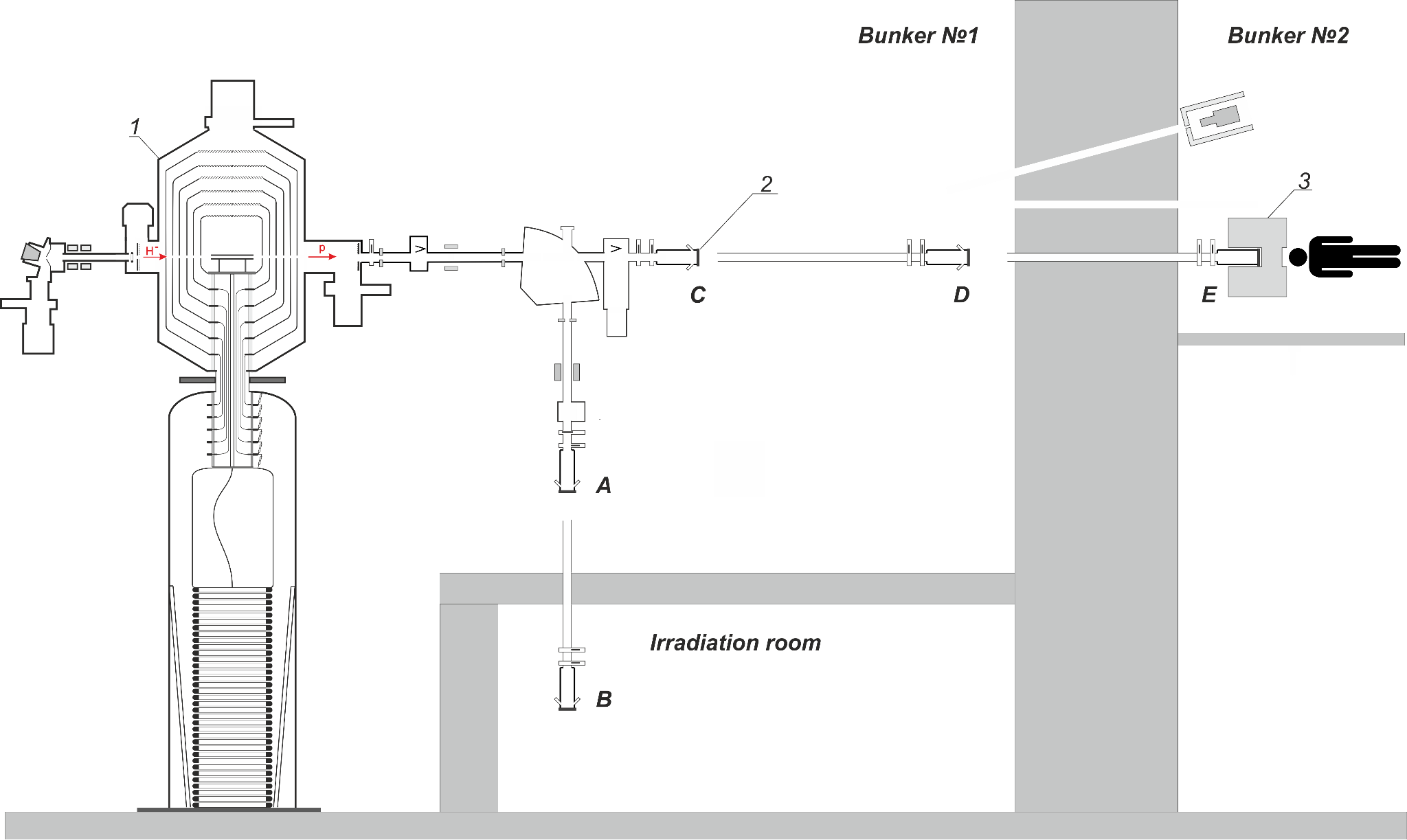 2
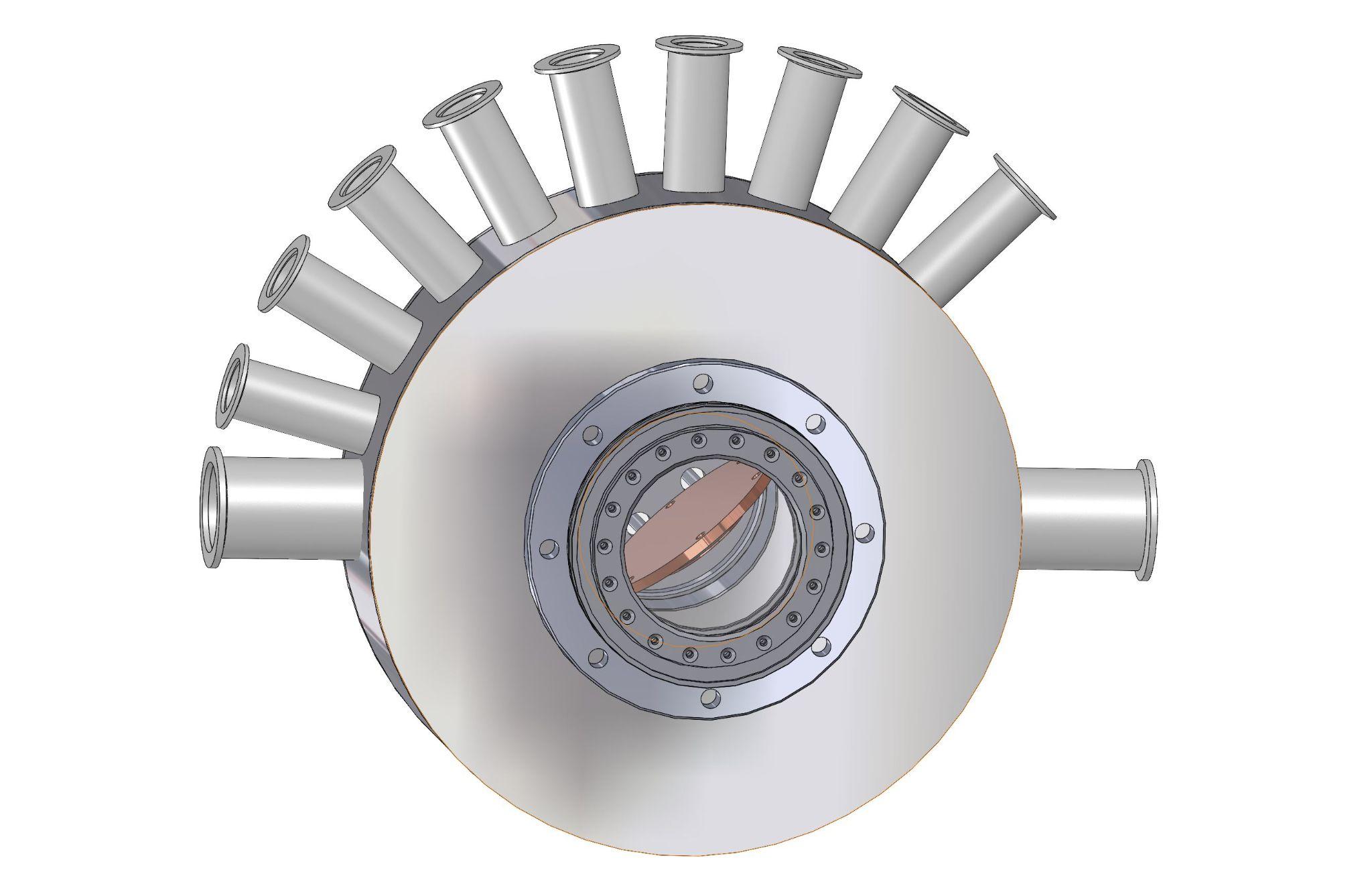 Scheme of the cross-section measuring
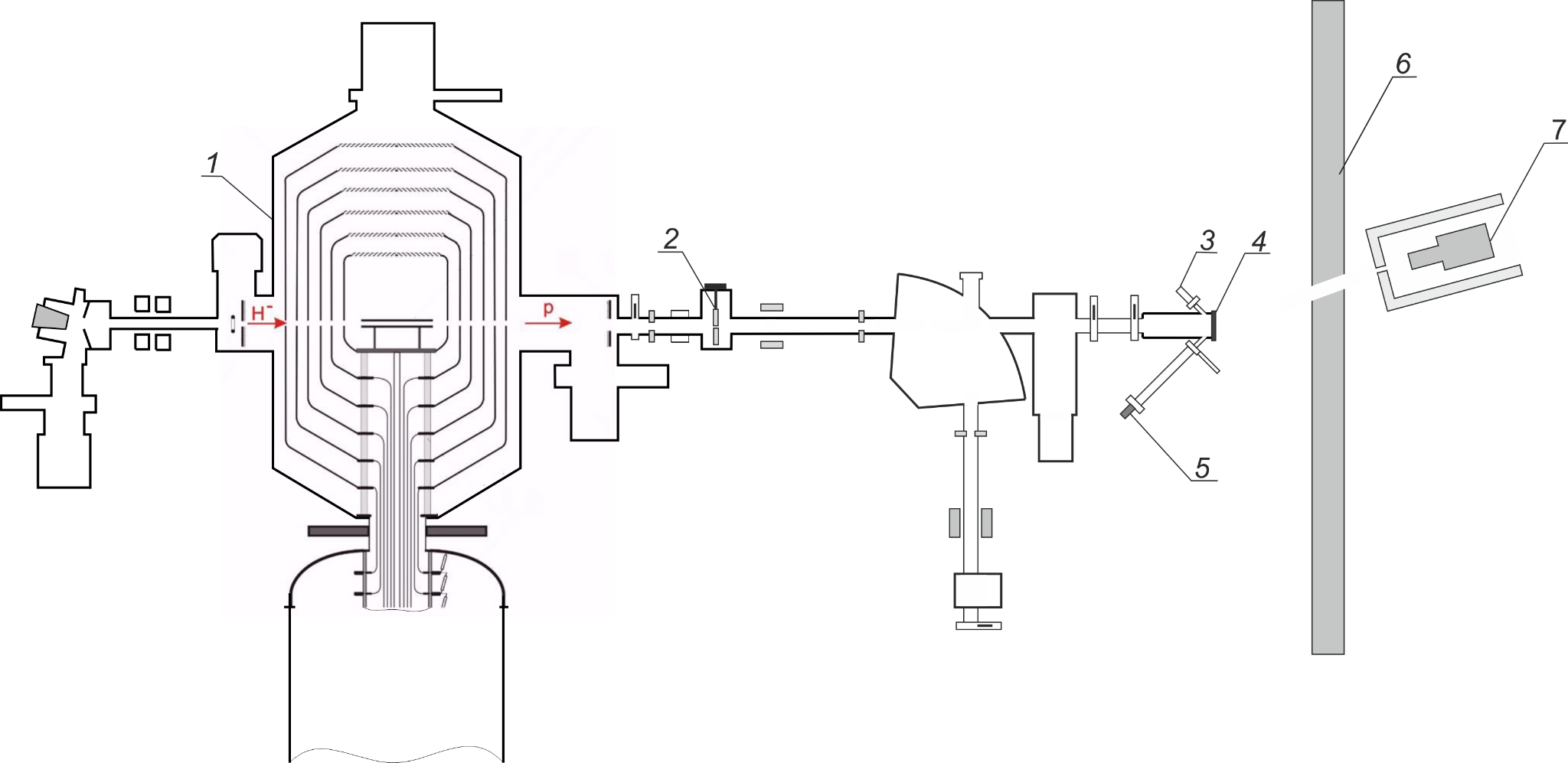 15°
168°
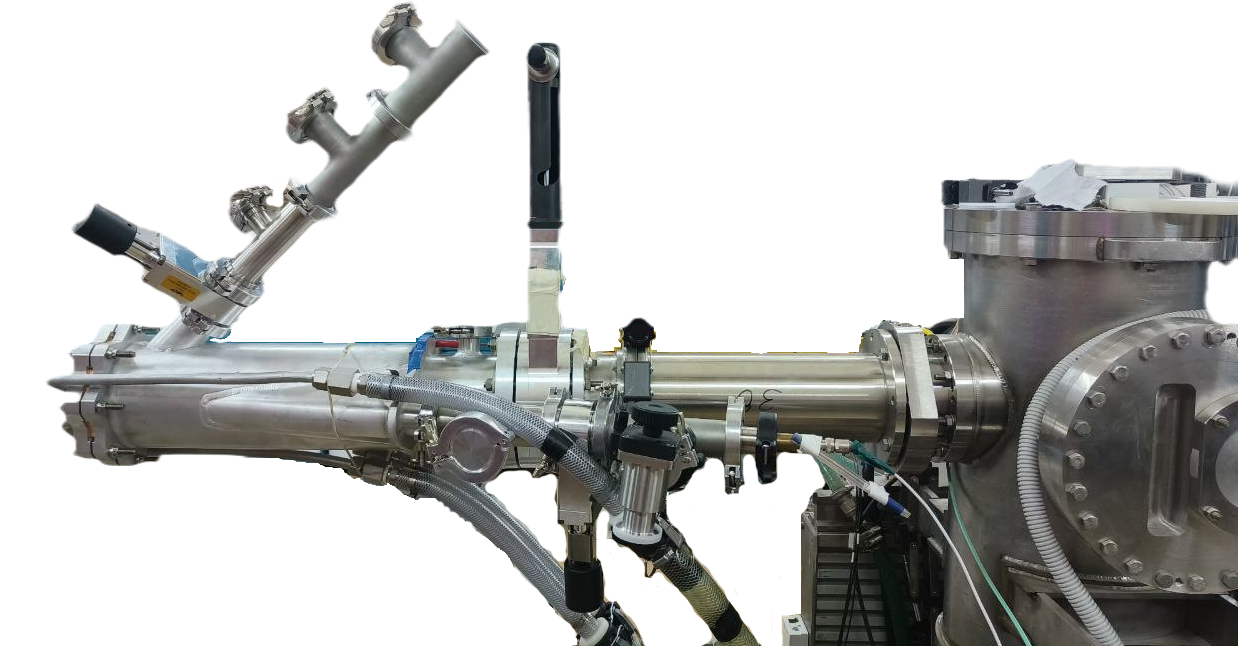 1 - vacuum insulated tandem accelerator
2 - collimator
3, 5 - α-spectrometer PDPA-1K (IPTP, Dubna, Russia)
4 - target
6 - radiation shielding
7 - γ-ray spectrometer SEG1KP-IPTP (IPTP, Dubna, Russia)
135°
3
Li + proton/deuteron
7Li(p,n)7Be 
7Li(p,p’g)7Li 
7Li(p,a)4He

6Li(d,a)4He 
6Li(d,p)7Li 
6Li(d,p)7Li*

7Li(d,a)5He 
7Li(d,na)4He 
7Li(d,n)8Be
Boron neutron capture therapy
Powerful source of fast neutrons
4
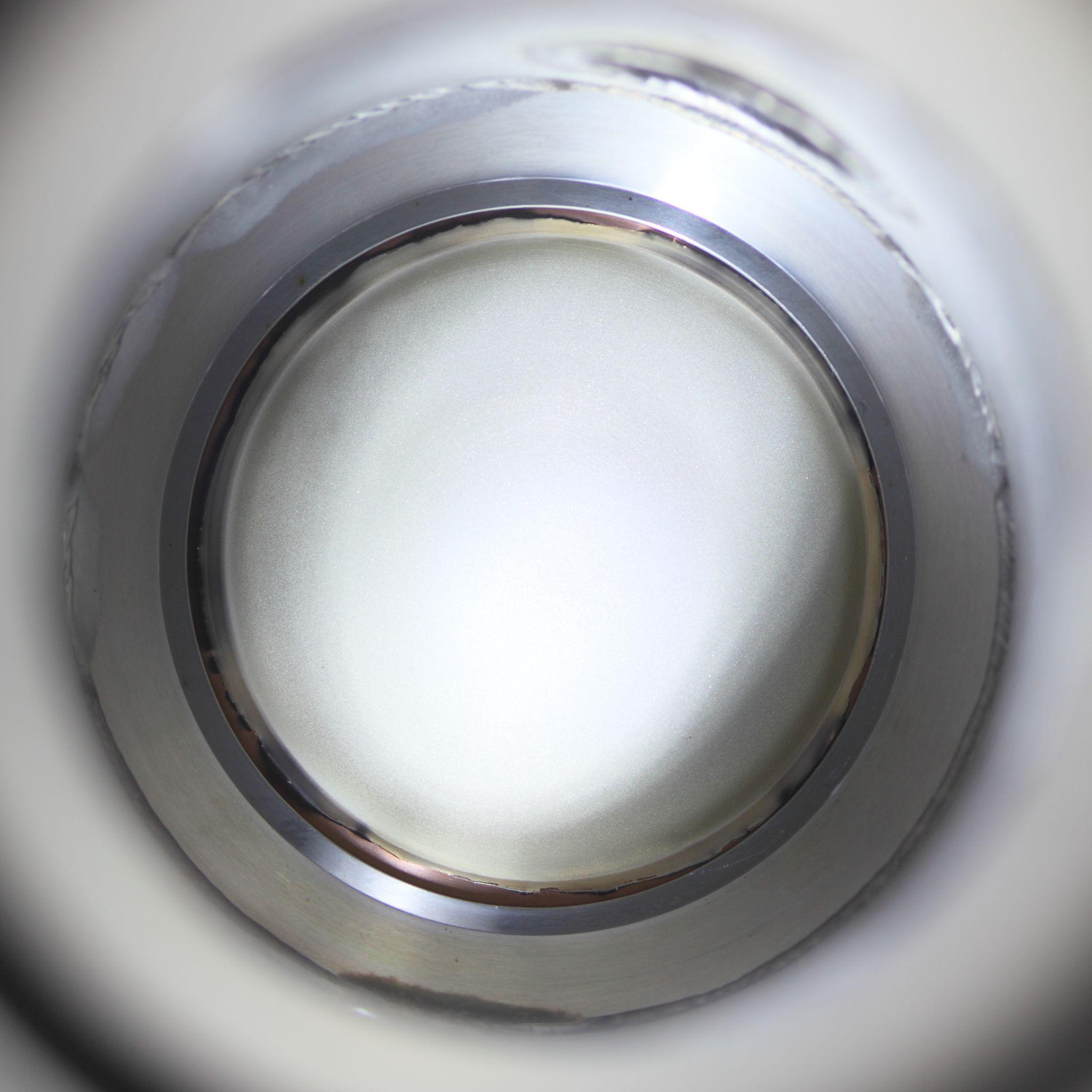 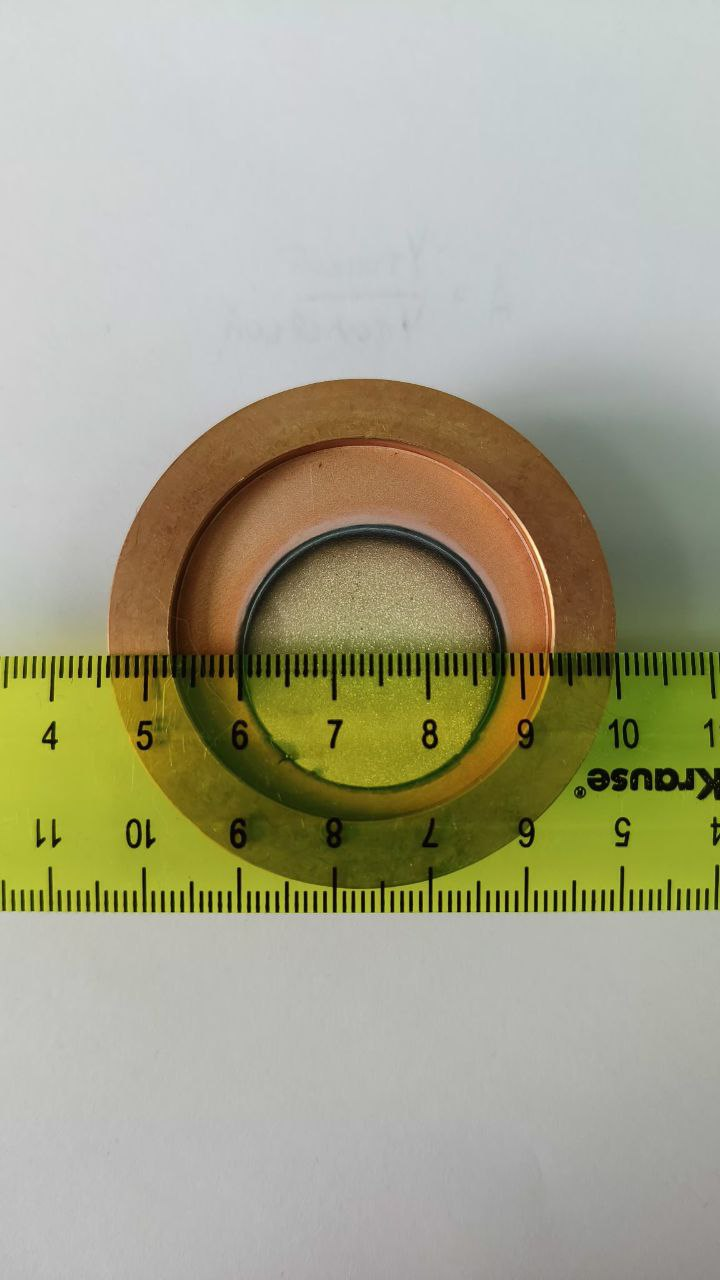 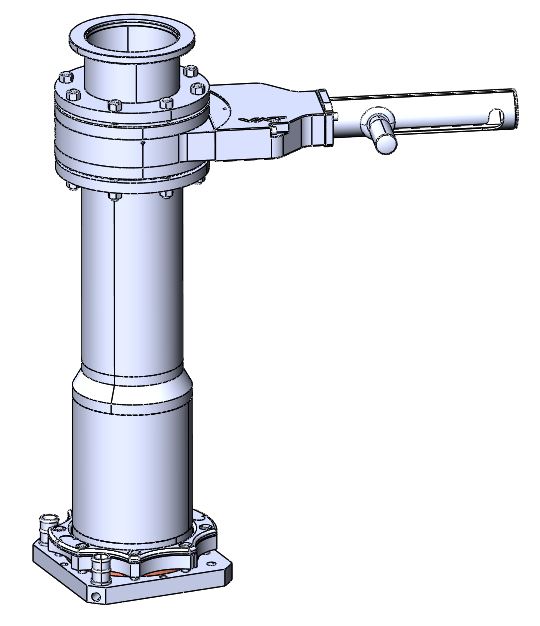 Lithium target manufacturing
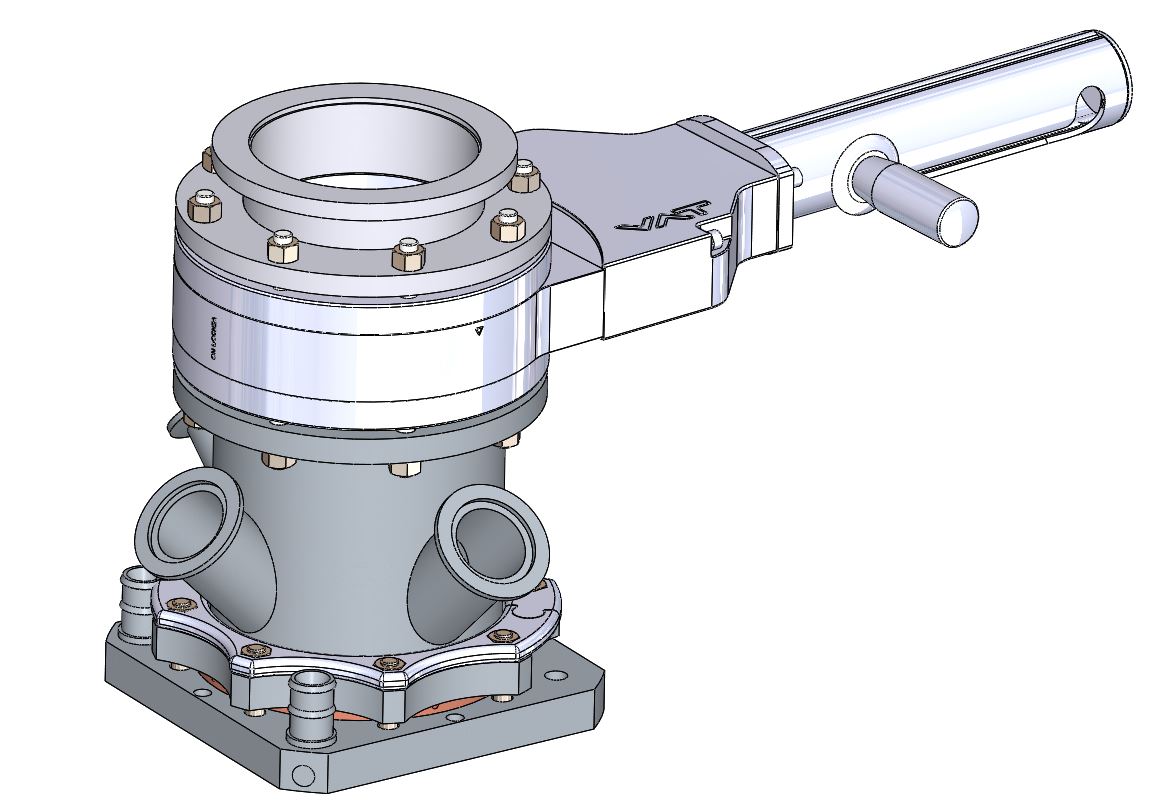 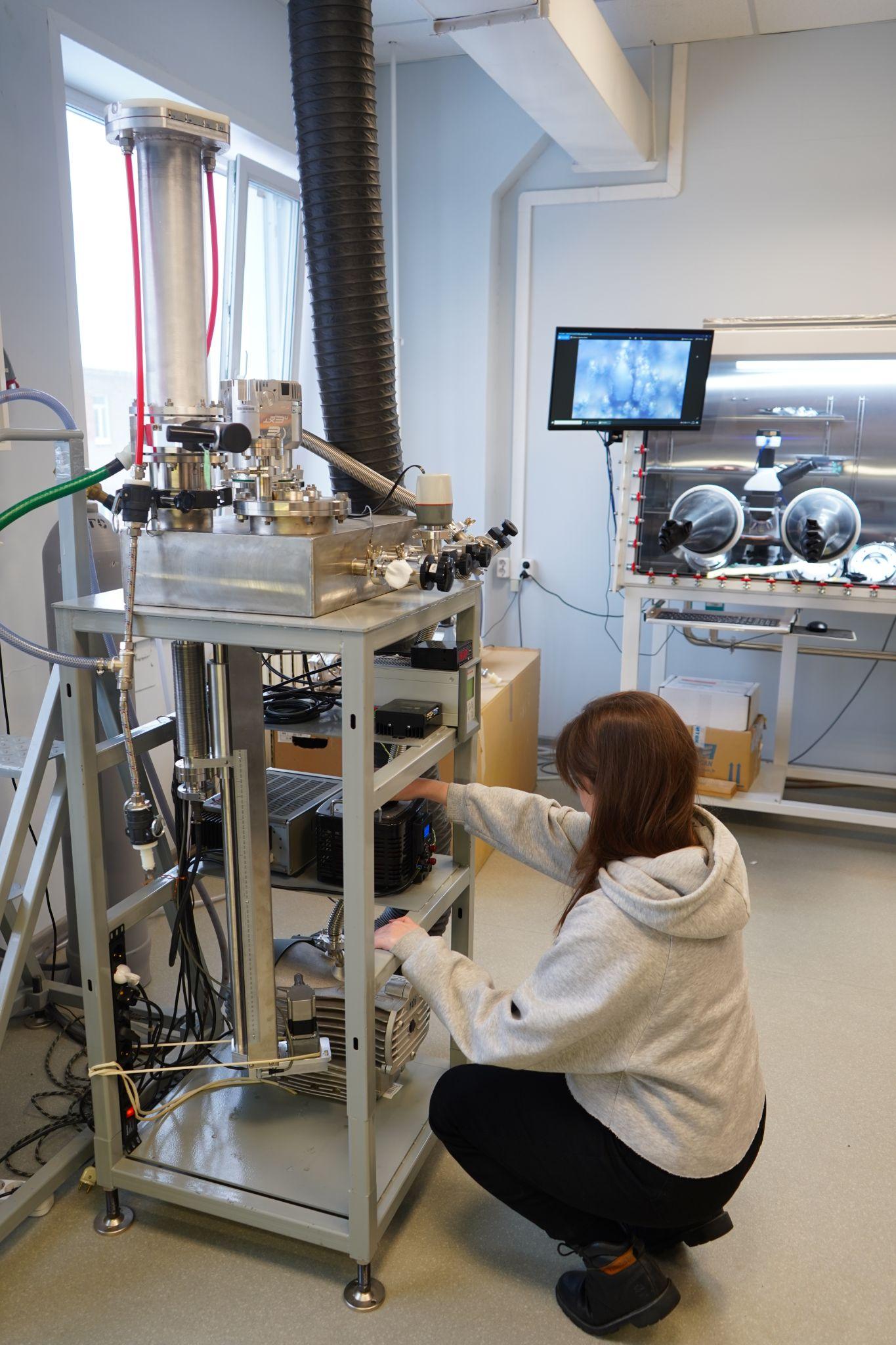 Lithium 100 µm
Lithium on air
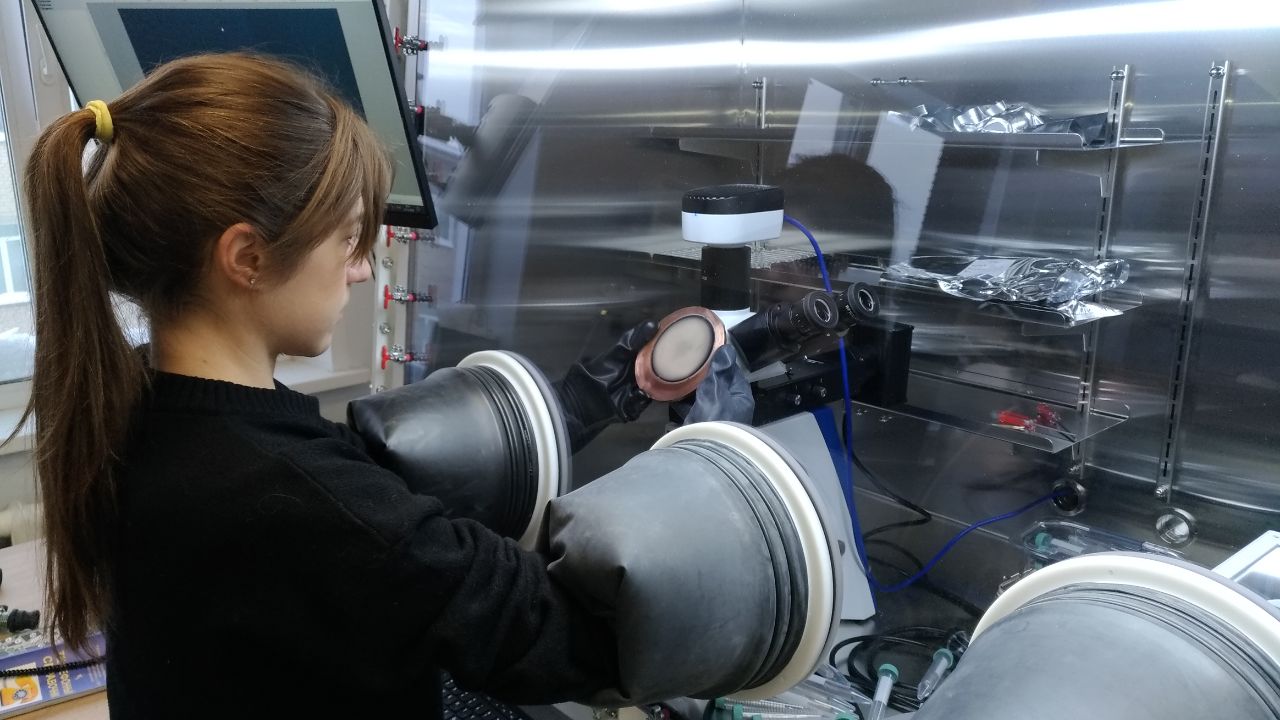 System for thermal vacuum evaporation
Glove box with argon 99,9998 %
5
7Li(p,n)7Be
Neutrons for BNCT (Boron neutron capture therapy)
7Li(p,n)7Be - is the best reaction for BNCT
only calculations of the neutron yield 
the calculations of different groups of scientists vary greatly
 


     Experimental confirmation of neutron yield is needed!
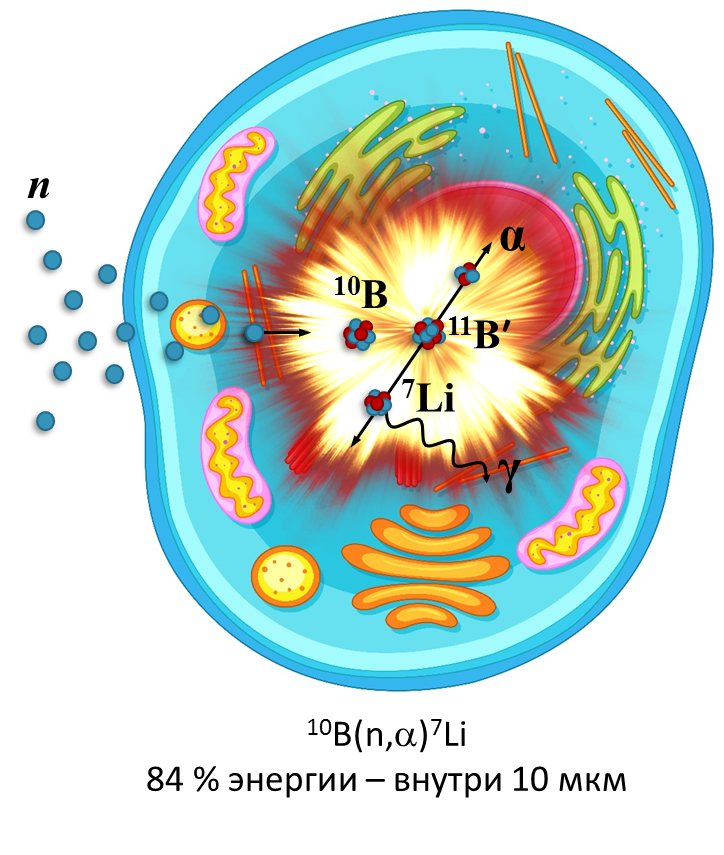 6
7Li(p,n)7Be
Neutrons for BNCT (Boron neutron capture therapy)
Precise neutron yield measurements are carried out based on the number of 7Be [1]




Result:
The neutron yield from the developed lithium target, measured at proton energies from 2 to 2.2 MeV, agrees with the calculated one with an accuracy of 5%.
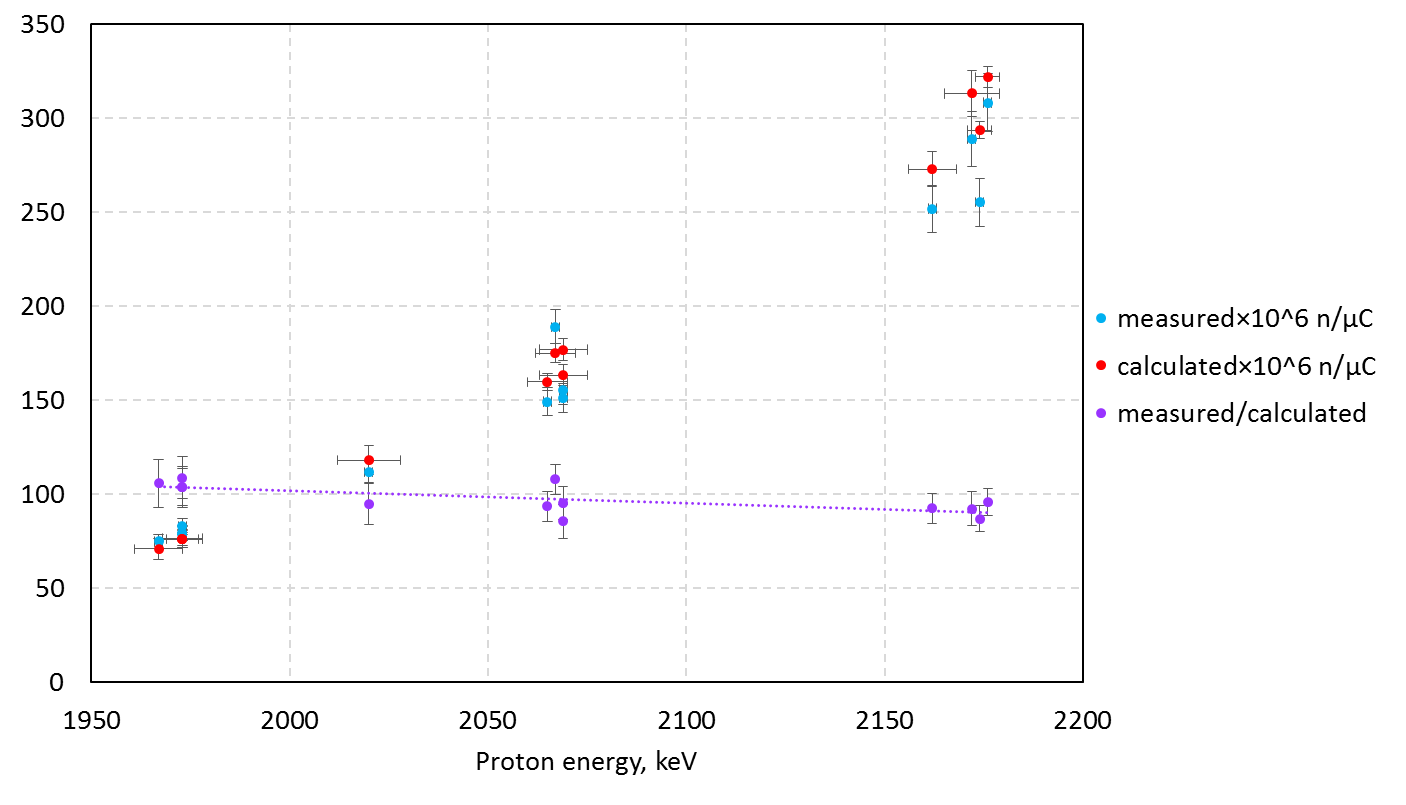 [1] M. Bikchurina, et al. Biology 10 (2021) 824.
7
7Li(p,p’γ)7Be
γ-quanta in BNCT (Boron neutron capture therapy)
γ-quanta with an energy of 478 keV in the reaction 7Li(p,p‘γ)7Li are generated from the lithium target
The 478 keV γ-quanta yield is comparable to the neutron yield
γ-quanta provide an undesirable dose of gamma-radiation and must be taken into account when planning therapy
Data on γ-quanta yield are scarce and contradictory


        The measurement of γ-quanta yield is needed!
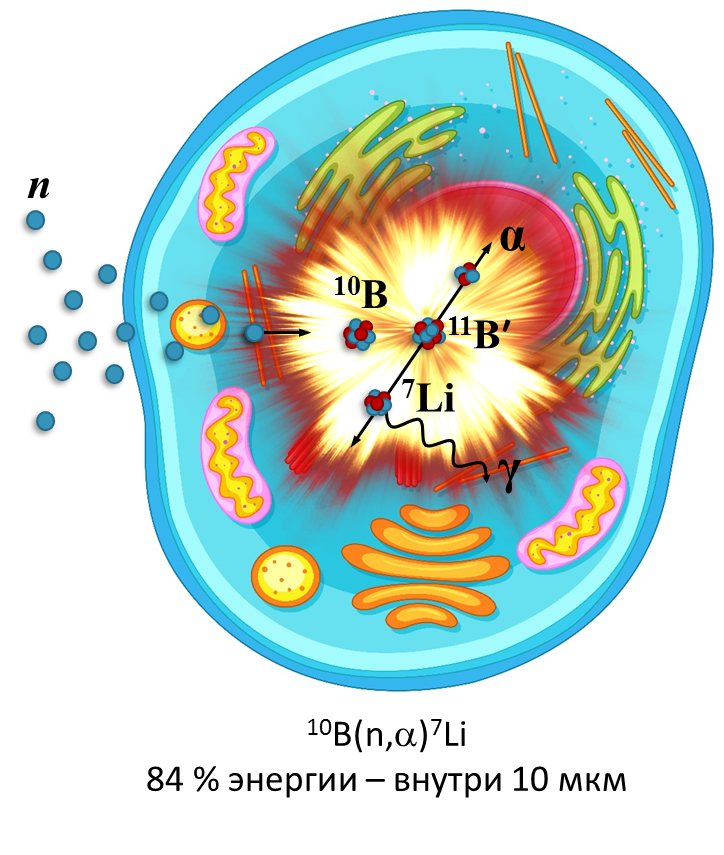 8
7Li(p,p’γ)7Be
γ-quanta yield
NIM B 502 (2021) 85
IBANDL
EXFOR
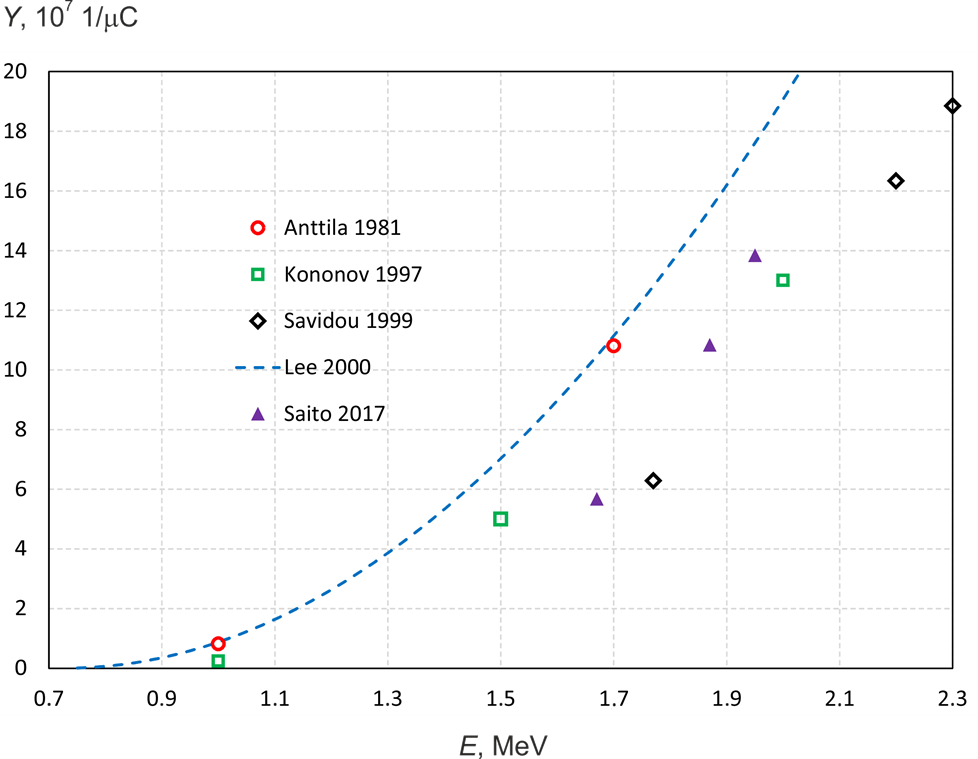 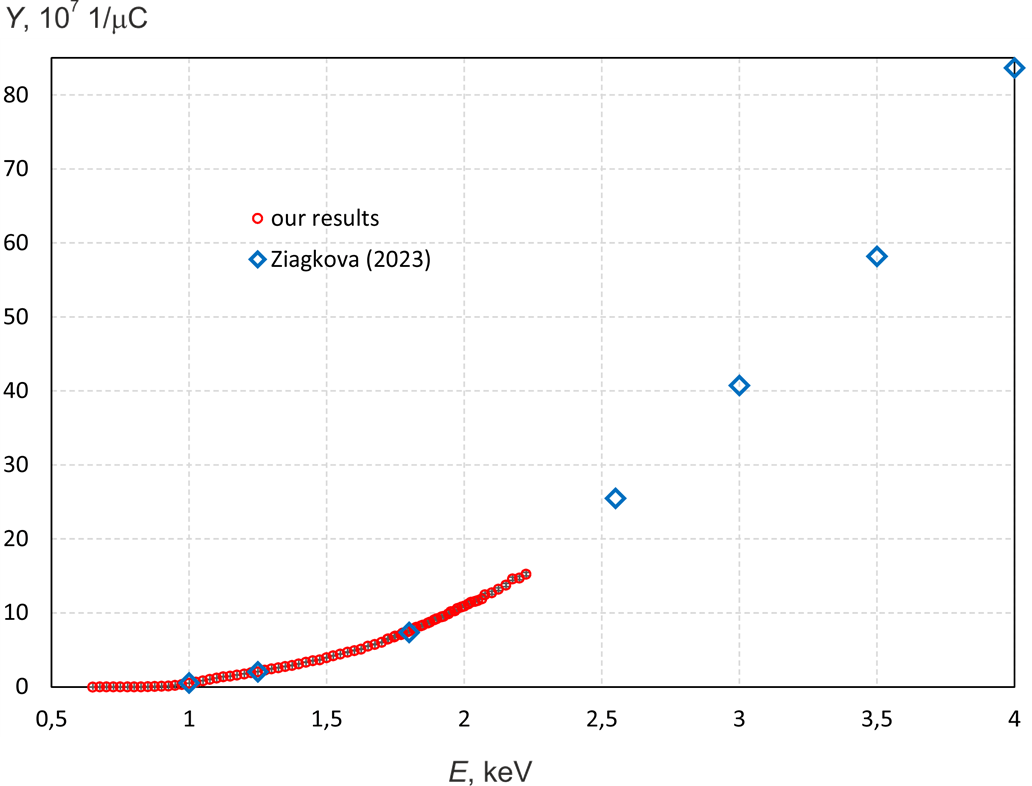 E, MeV
9
7Li(p,p’γ)7Be
cross-section of the reaction
NIM B 502 (2021) 85
IBANDL
EXFOR
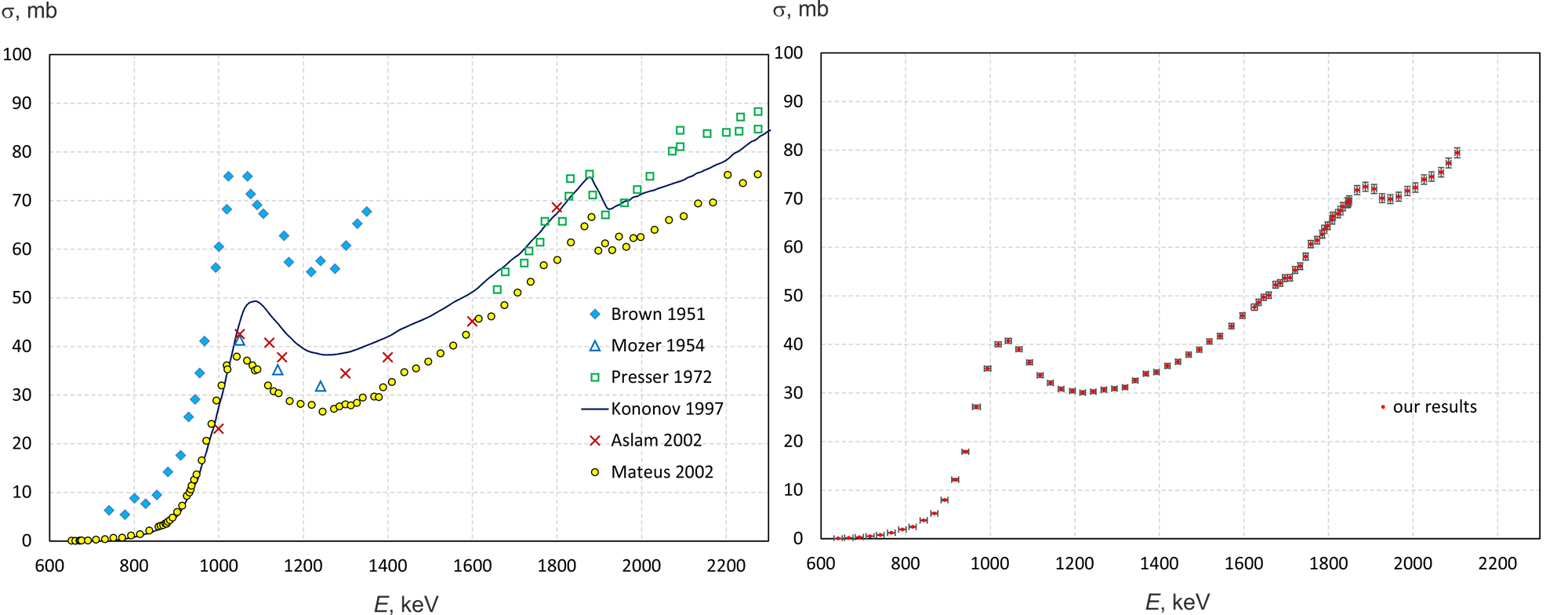 10
B + proton/deuteron
11B(p,a0)8Be
11B(p,a1)8Be*

10B(d,a )8Be 10B(d,p)11B
11B(d,a)9Be 11B(d,p)12B
3a Aneutronic fusion reaction
Technological applications
11
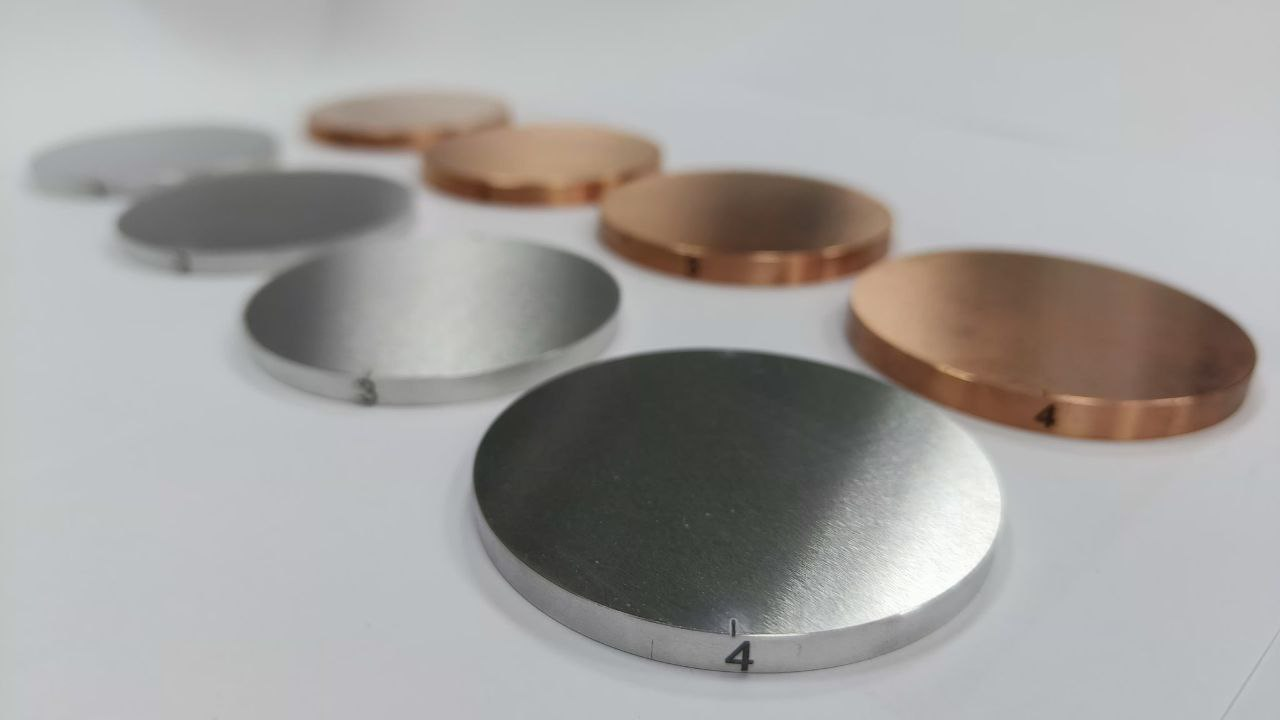 Boron target manufacturing
Laboratory of Plasma Sources HCEI SB RAS 
(thanks to Oks E.M., Nikolaev A.G., Yushkov G.Yu.)
Boron 1  µm
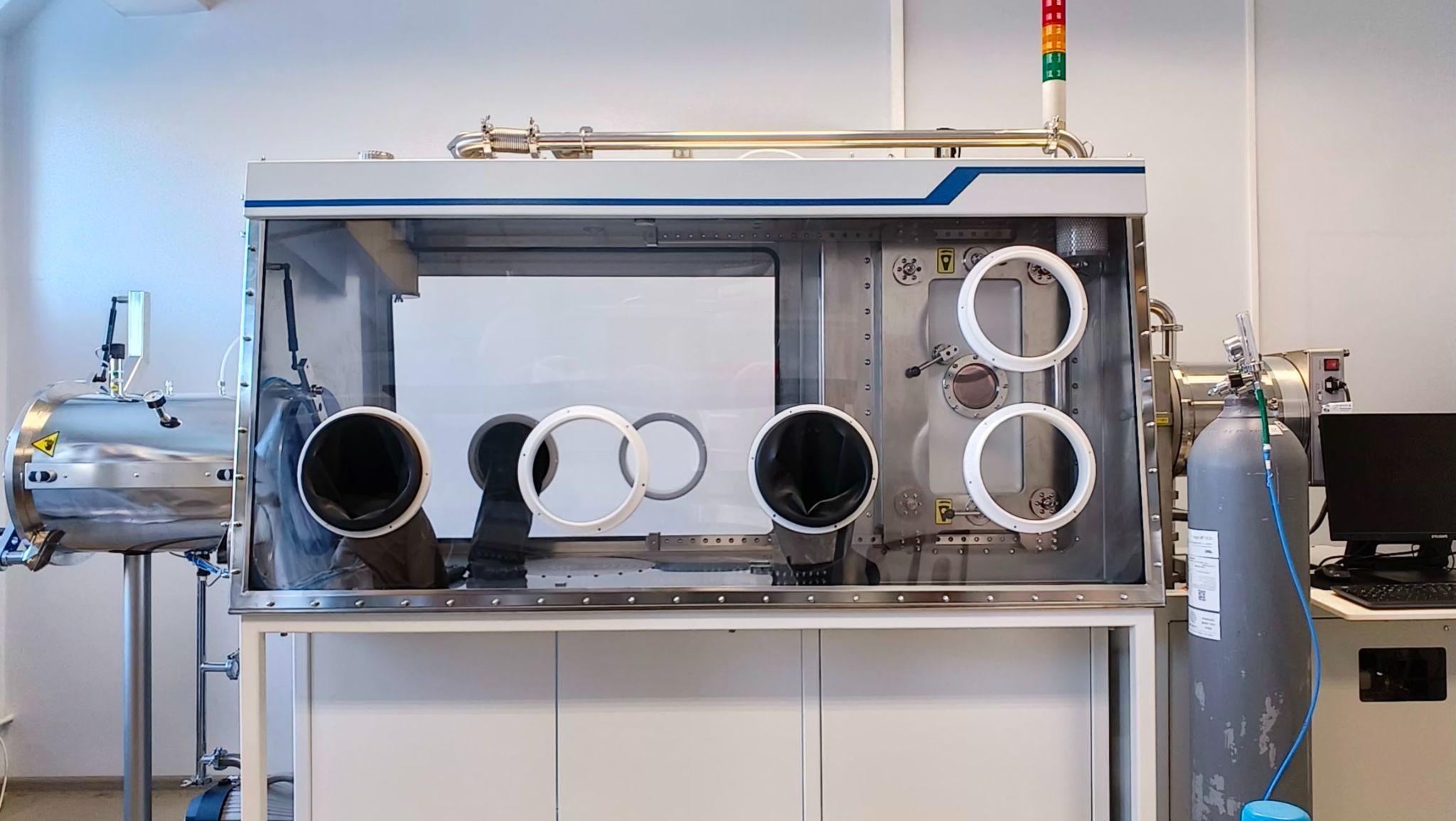 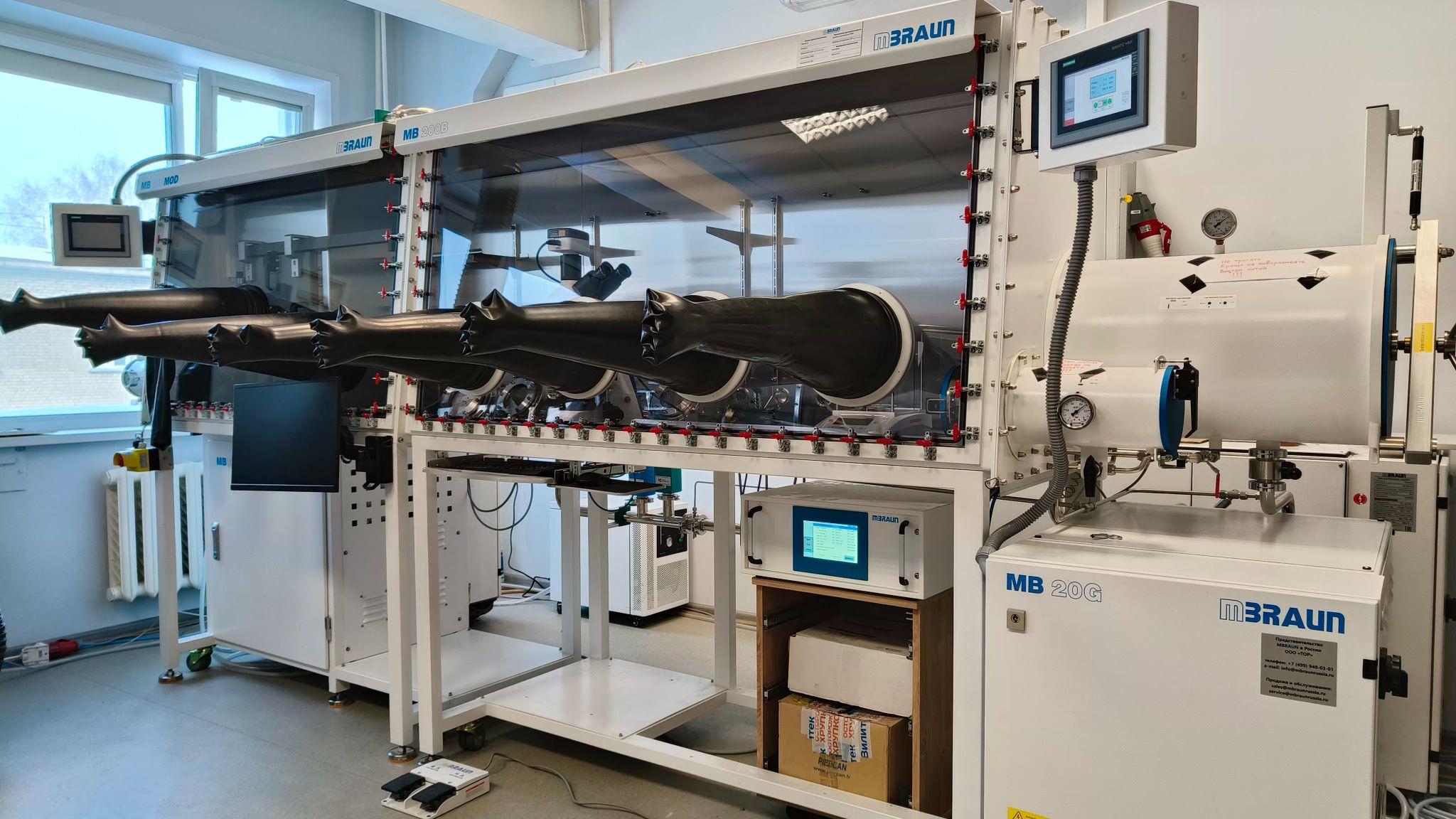 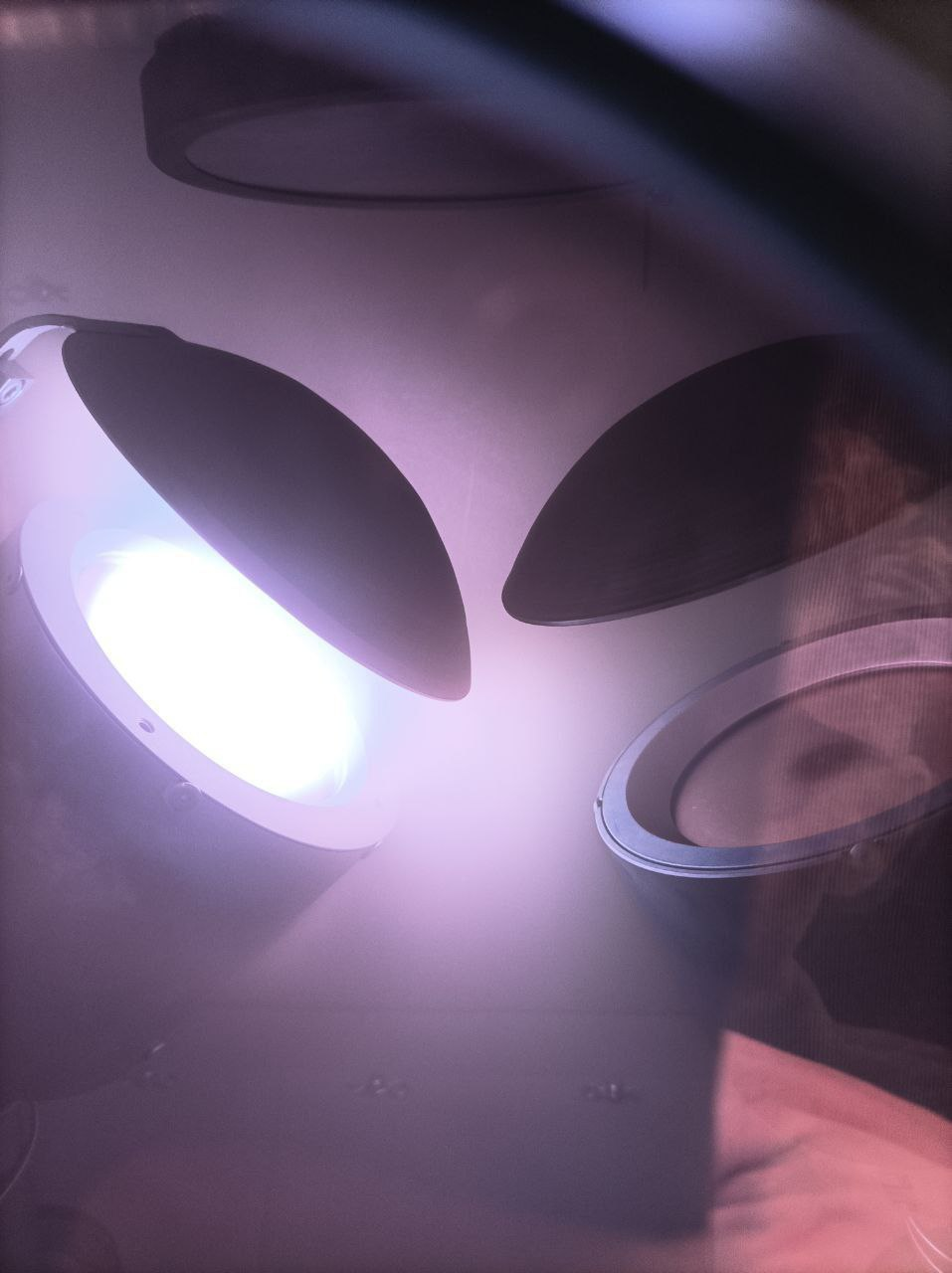 Glove box with magnetron sputtering system 
(Izovac, Belarus)
Glove box with magnetron sputtering system (Mbraun, Germany)
12
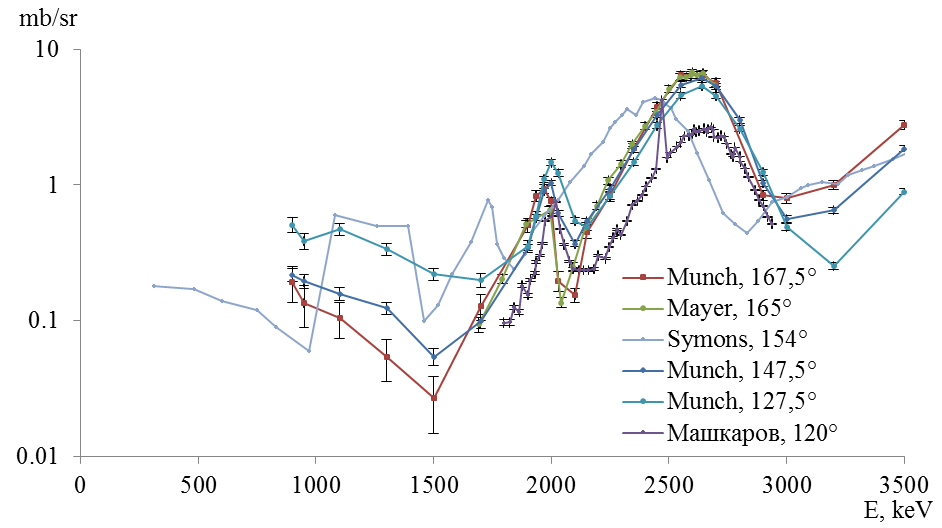 11B(p,a)aa
Reaction mechanism and cross-section
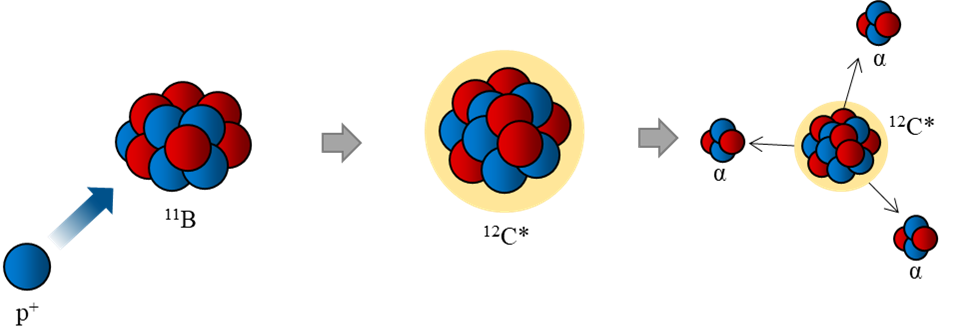 11B + p → 12C* →  a + a +a + 8.681 MeV
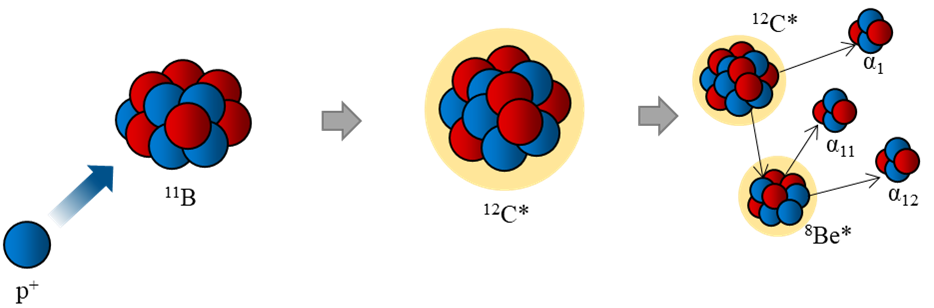 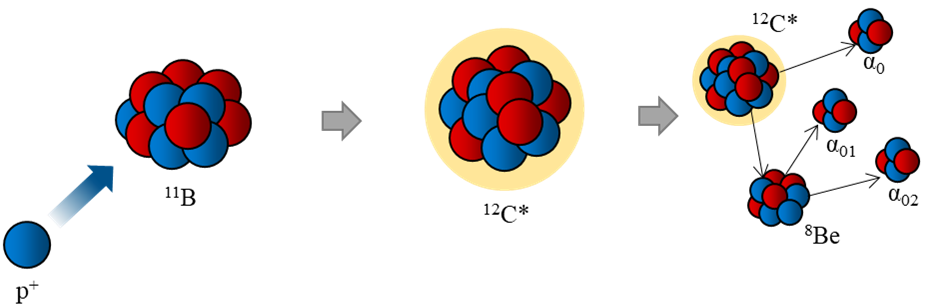 11B + p → 12C* →  a0 + 8Be + 8.587 MeV
8Be → a01 + a02 + 0.094 MeV
11B + p → 12C* →  a1 + 8Be* + 5.557 MeV
8Be → a11 + a12 + 3.124 MeV
13
11B(p,α0)8Be
11B(p,α1)8Be*
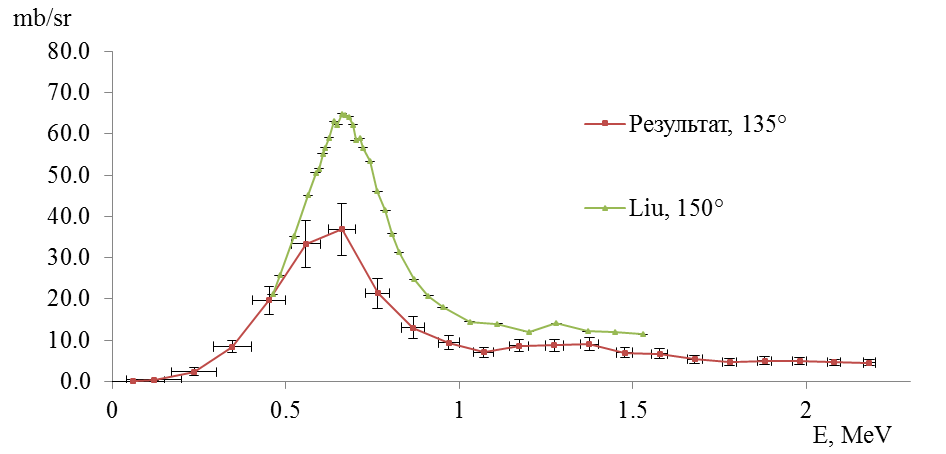 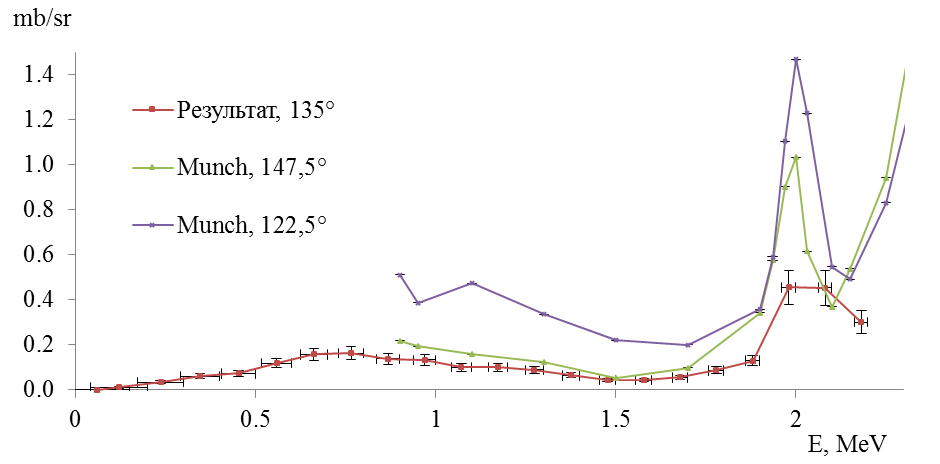 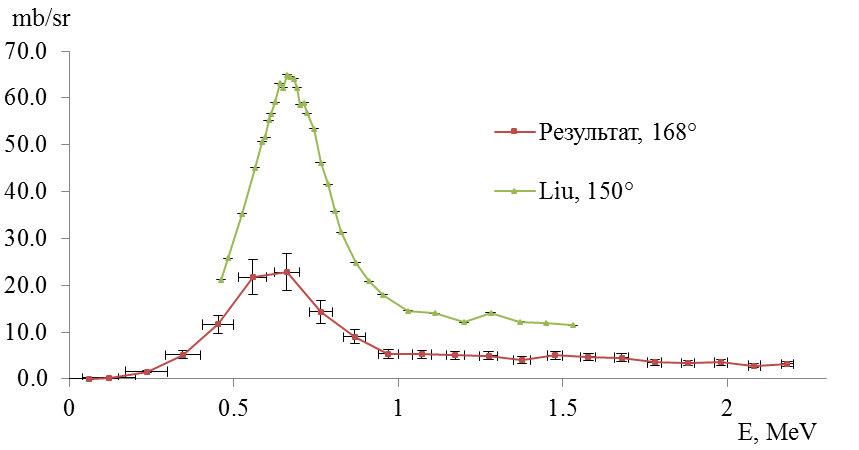 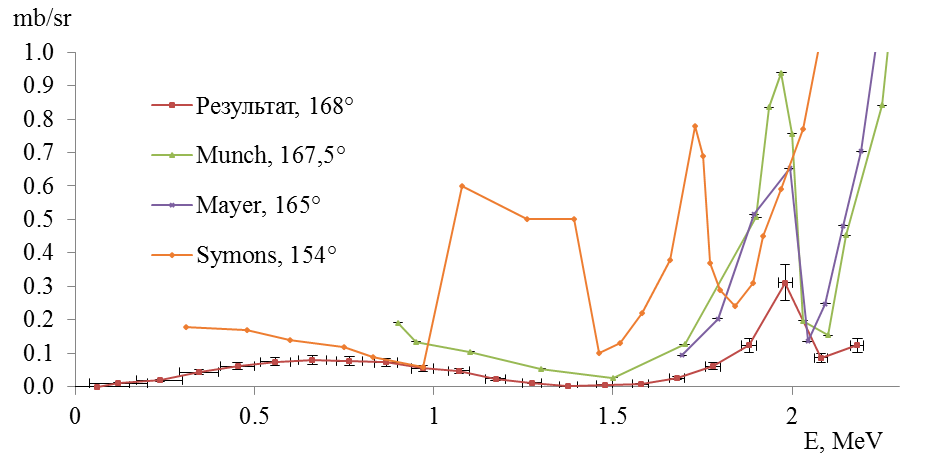 14
Conclusion
The cross-sections of 19 nuclear reactions were measured with high accuracy at VITA:  

7Li(p,n)7Be, 7Li(p,p’g)7Li, 7Li(p,a)4He, 6Li(d,a)4He, 6Li(d,p)7Li, 6Li(d,p)7Li*, 7Li(d,a)5He, 7Li(d,na)4He, 7Li(d,n)8Be [1, 2];
11B(p,a0)8Be, 11B(p,a1)8Be* [3]; 10B(d,a)8Be, 10B(d,p)11B, 11B(d,a)9Be, 11B(d,p)12B.

Cross-sections of the reactions 7Li(p,p'g)7Li [4] and 7Li(p,a)4He [5] are included in the IBANDL and EXFOR nuclear reaction databases maintained by the IAEA.

[1] Taskaev et al. NIM B (2024) - sent for publication 02.24, after corrections and responses to comments 05.24
[2] Meshchaninov et al. Physics of Atomic Nuclei (2024) - sent for publication 02.24
[3] Taskaev et al. Physics of Atomic Nuclei (2024) - sent for publication 02.24
[4] Taskaev et al. NIM B 502 (2021) 85-94
[5] Taskaev et al. NIM B 525 (2022) 55-61
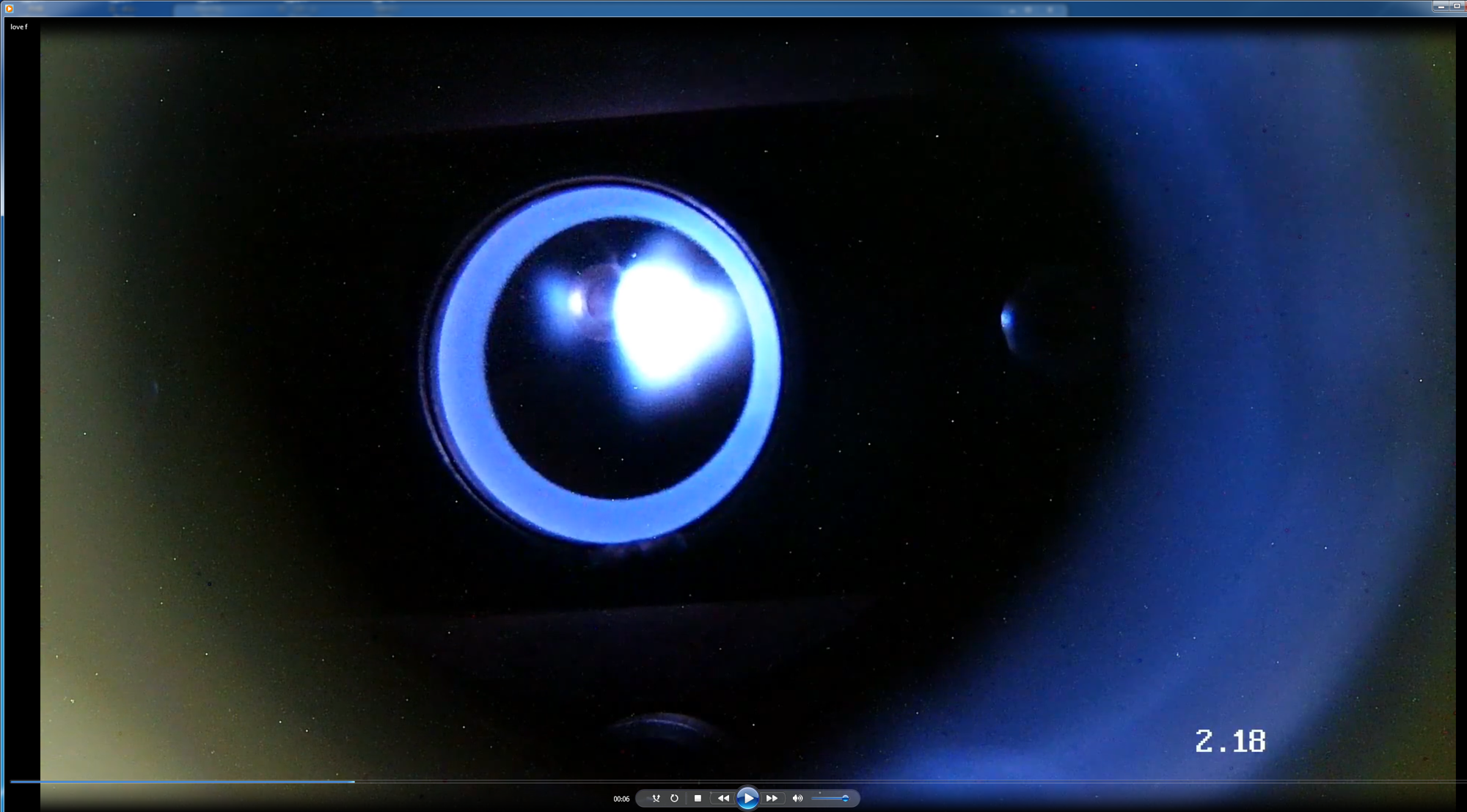 Thank you for attention!
15